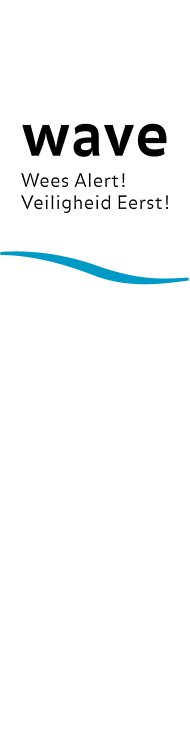 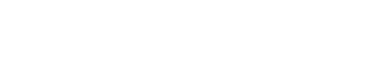 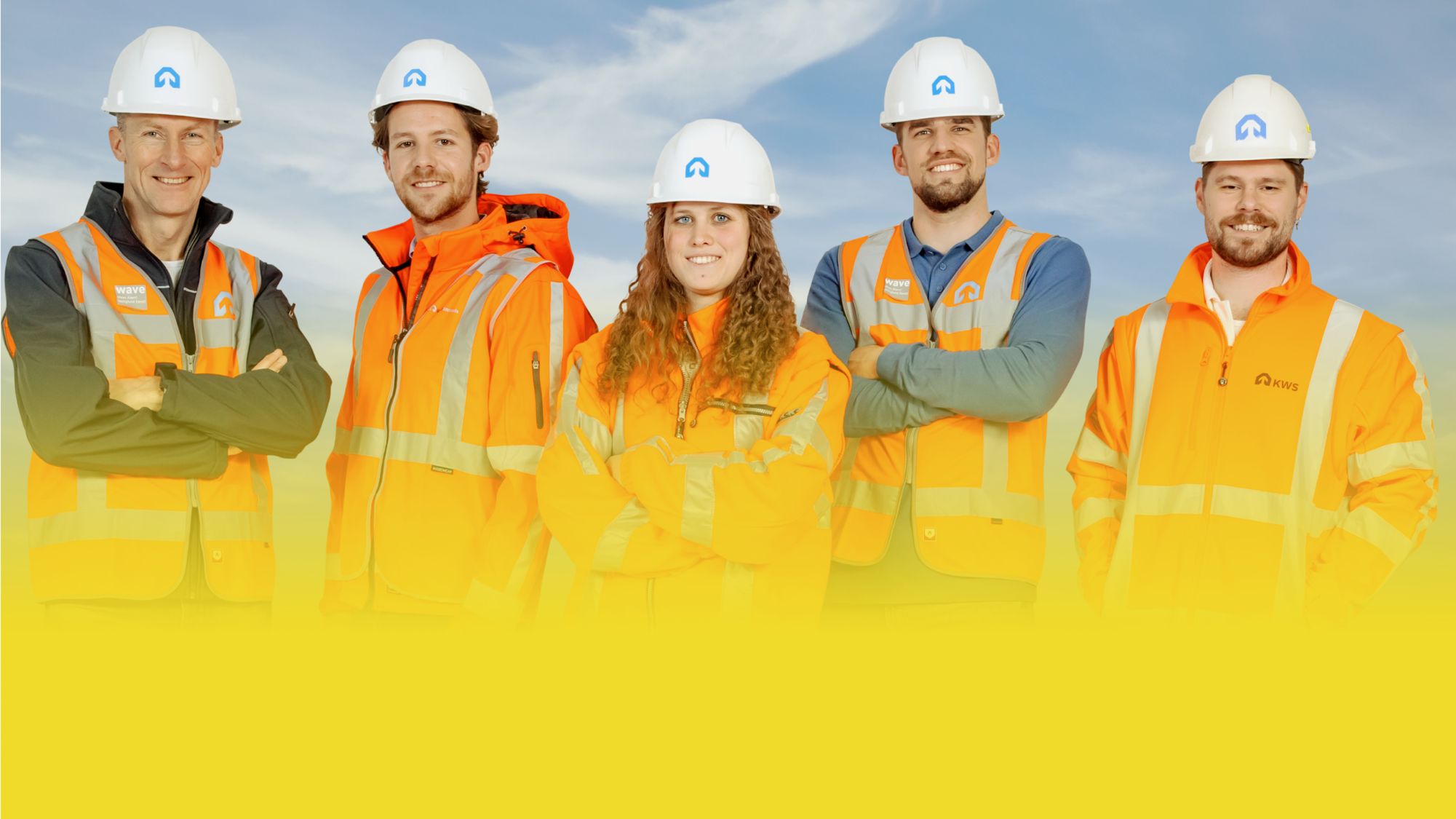 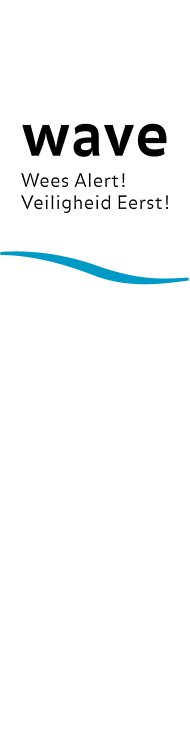 Von bingo! Einem Unfall, zu:
ZUSAMMEN SICHER ARBEITEN, SIE KÖNNEN DEN UNTERSCHIED MACHEN
Bingo! Jetzt kann ich den Unterschied ausmachen
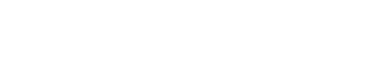 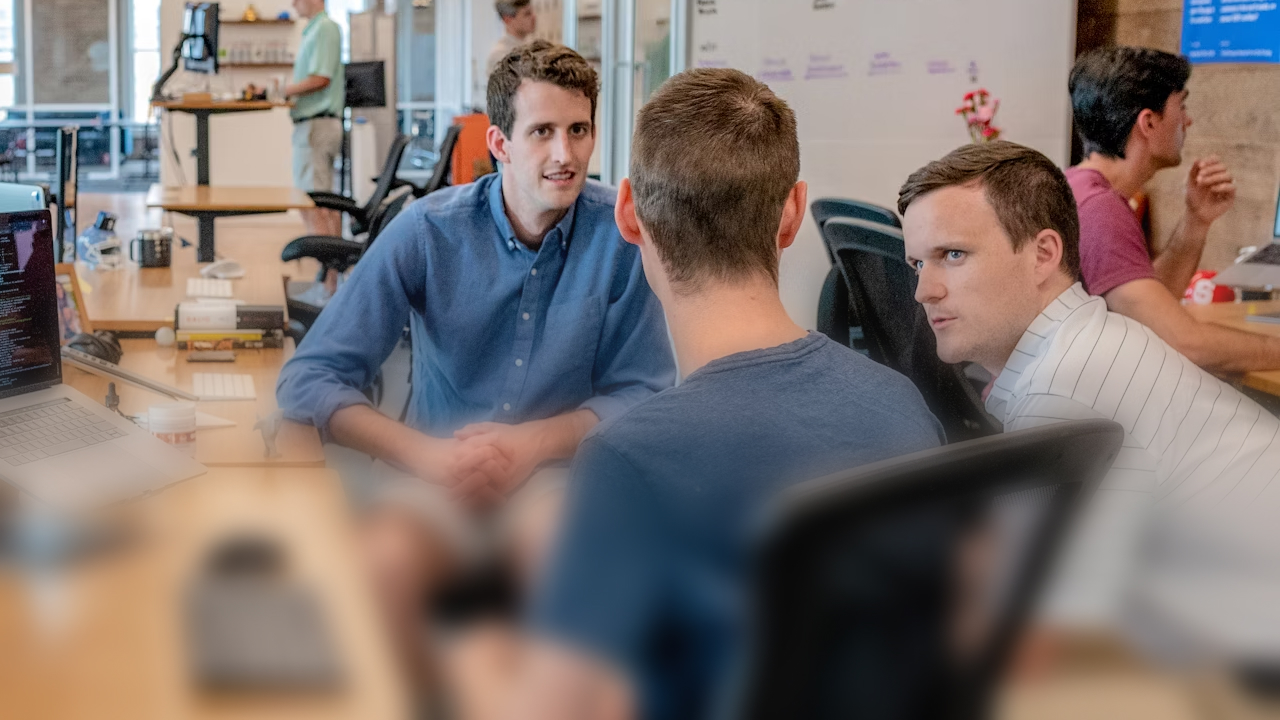 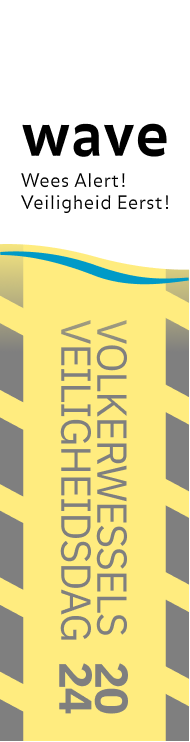 WAVE-Wert: Respekt
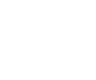 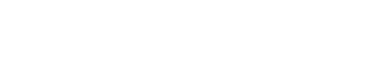 Get your 
bingo card ready!
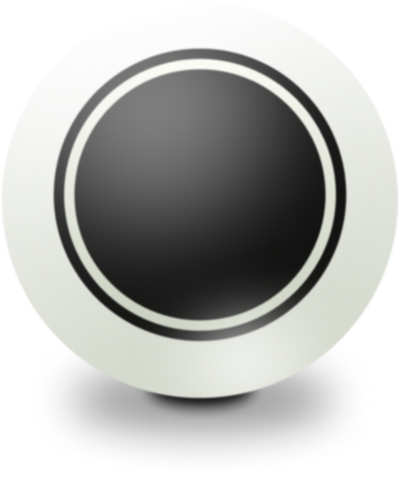 12
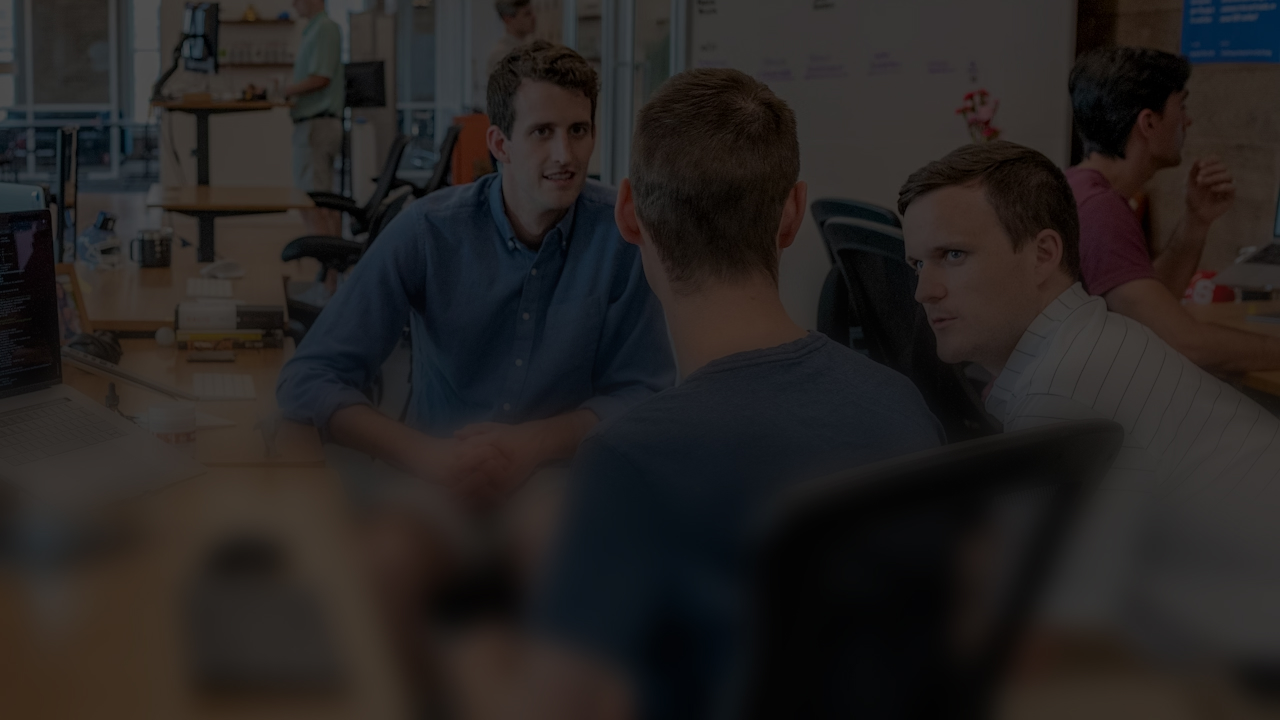 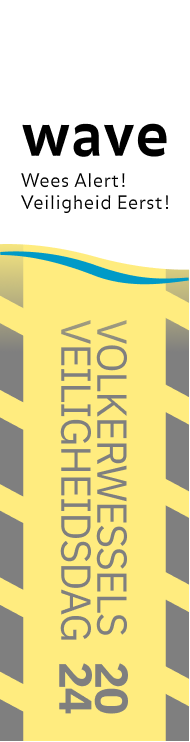 Wie würden Sie es finden, wenn andere Ihr unsicheres Verhalten in Frage stellen würden? 

Bitte erklären oder zeigen Sie, was Sie meinen.
Frage
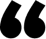 WAVE-Wert: Respekt
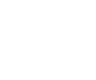 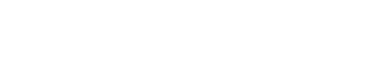 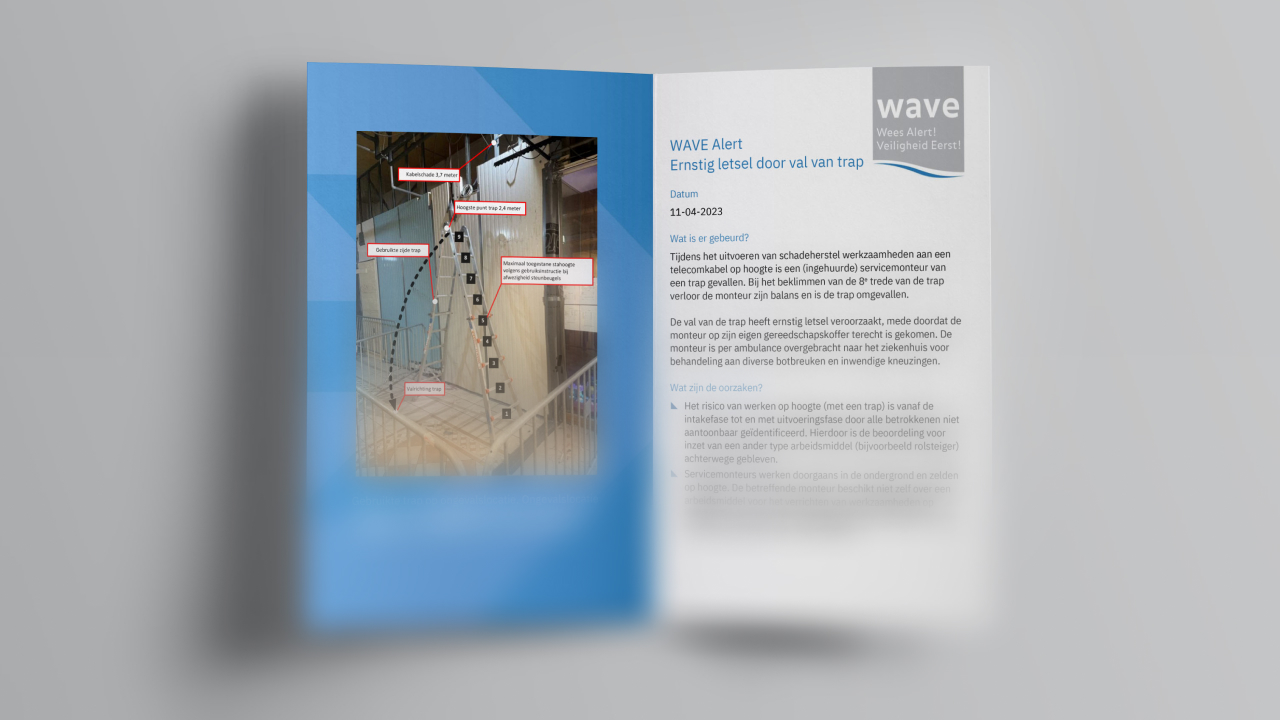 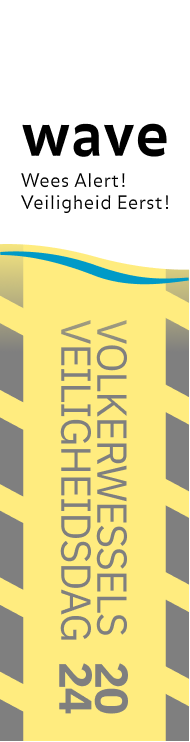 WAVE-Wert: Bereitschaft zum Lernen
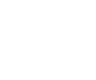 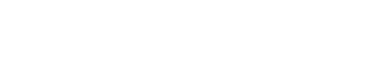 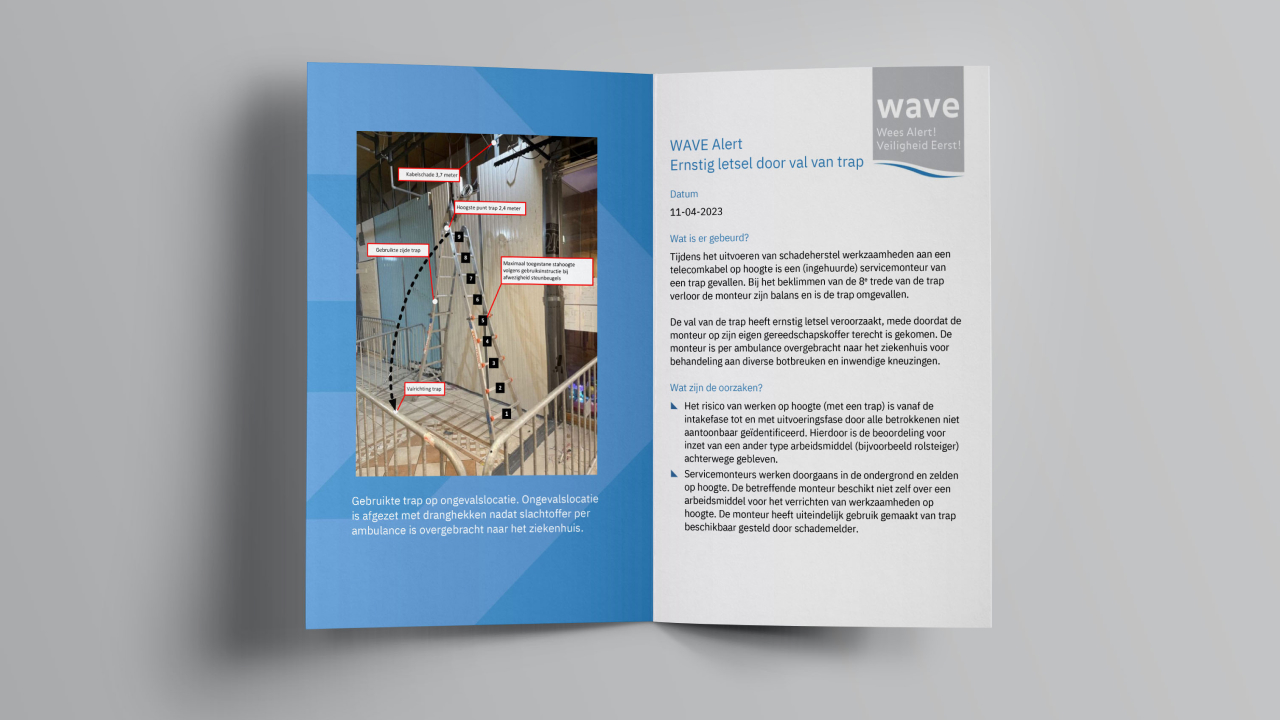 Get your 
bingo card ready!
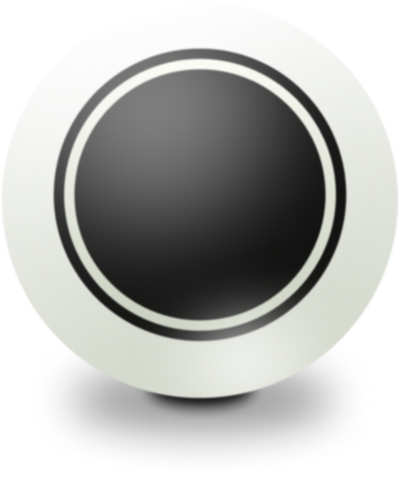 4
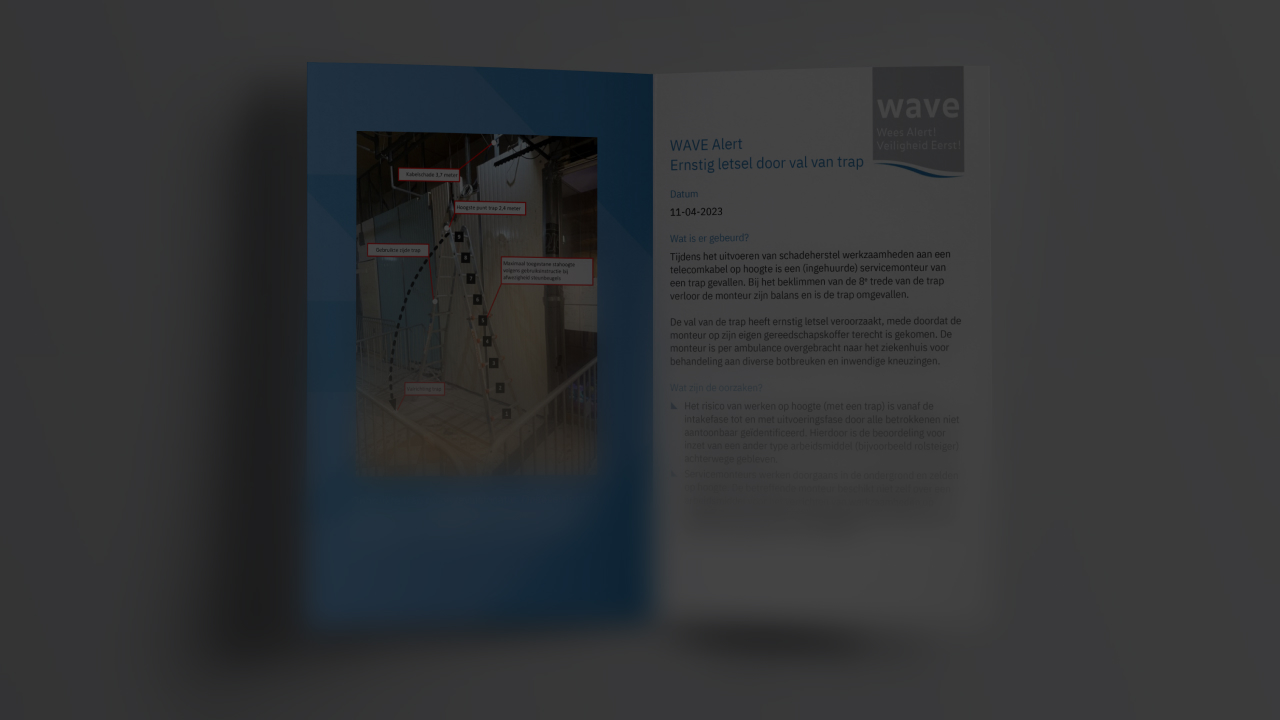 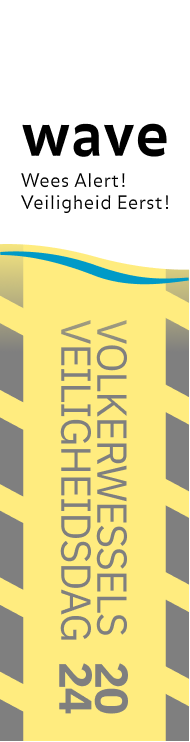 Das war knapp! Sie könnten einfach aus dem Weg gehen und einen Unfall vermeiden. Sie wissen auch genau, was Sie hätten anders machen können, um diese Arbeit von diesem Moment an sicher oder noch sicherer zu machen. Ihre Kollegen haben nichts gesehen oder gehört.

Sagen Sie Ihren Kollegen, was passiert ist? Warum, oder warum nicht?
Dilemma
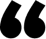 WAVE-Wert: Bereitschaft zum Lernen
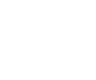 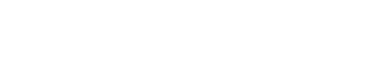 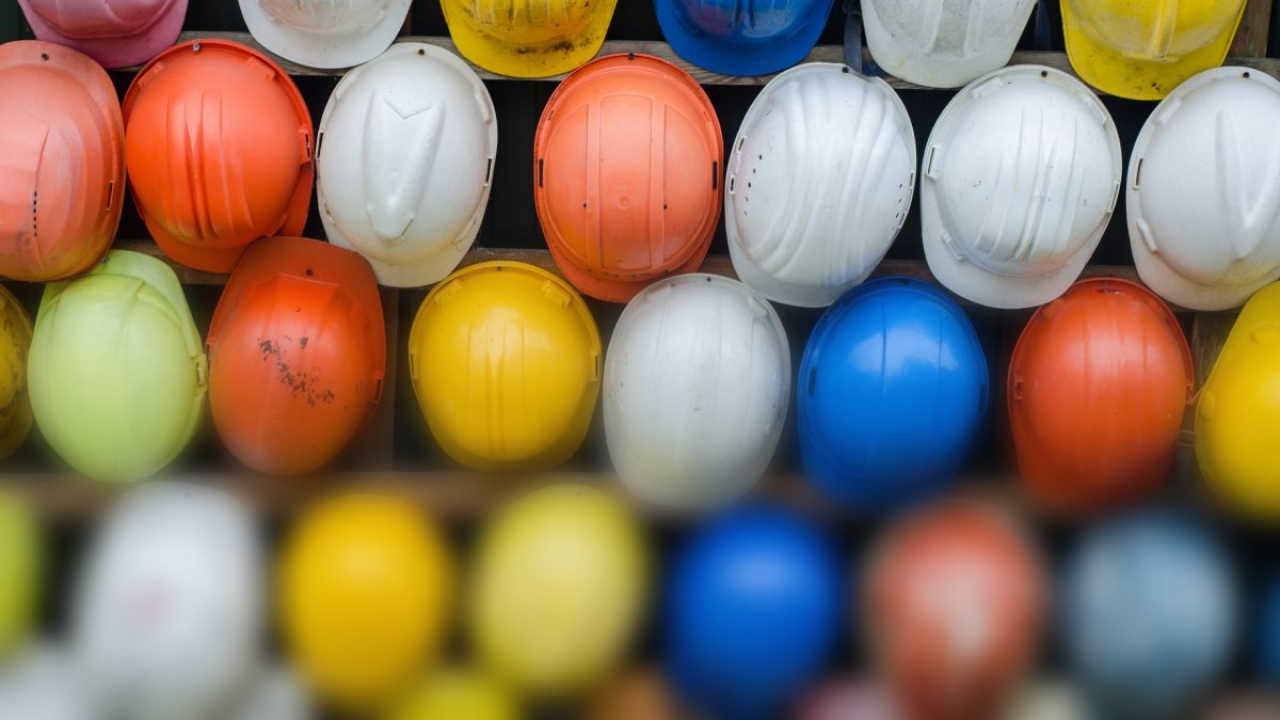 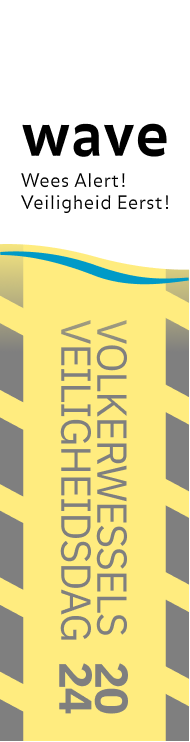 WAVE-Wert: Konsequent
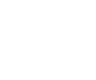 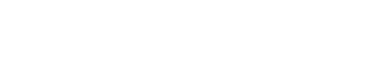 Get your 
bingo card ready!
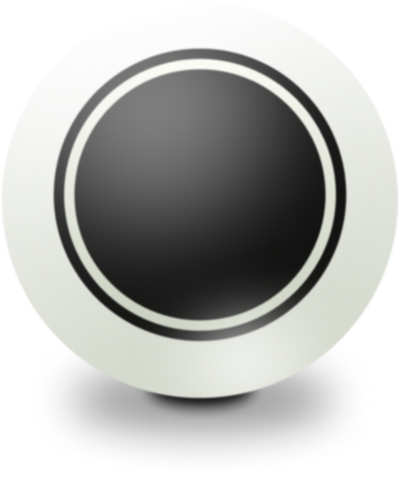 6
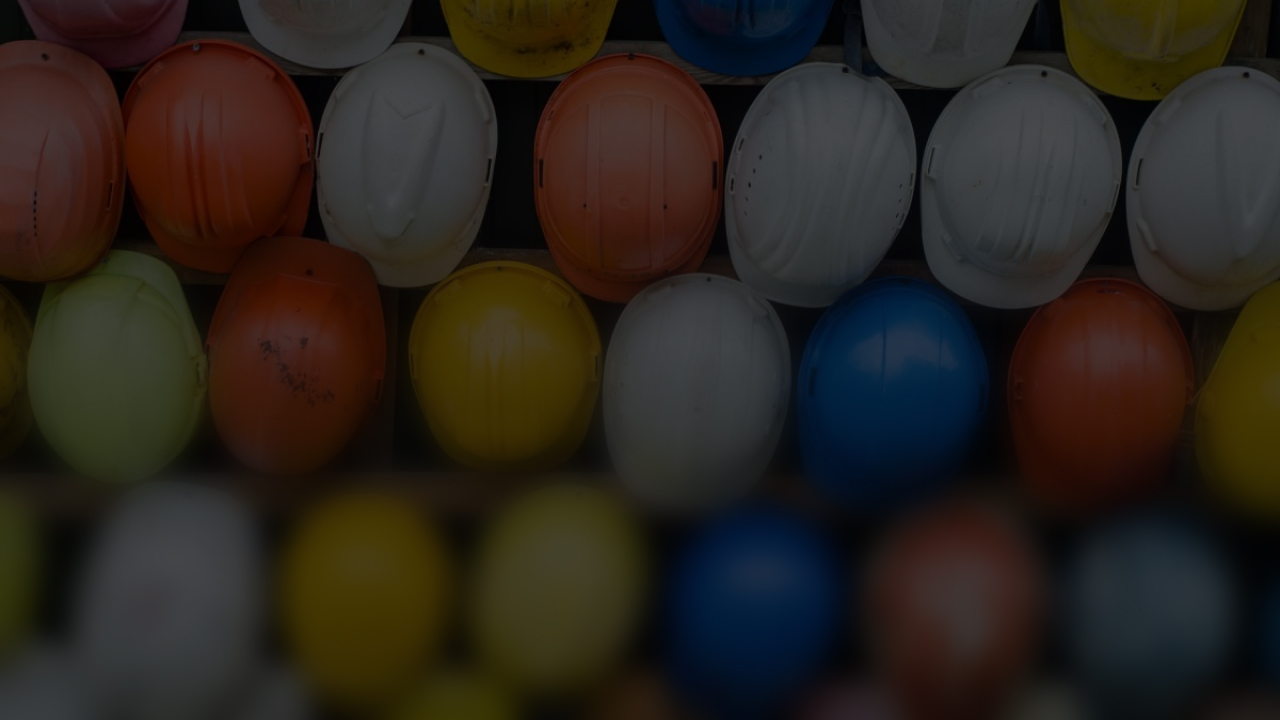 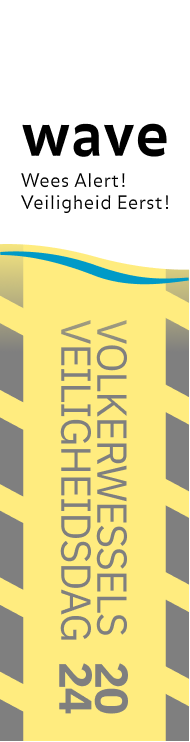 Kurz vor dem Ende der Arbeit versagt der Bagger. Der Bagger ist ein wichtiges Gerät, um die Arbeit pünktlich zu beenden. Die Reparaturen werden einige Tage dauern und die rechtzeitige Lieferung ist gefährdet.
Dilemma
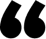 WAVE-Wert: Konsequent
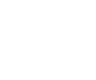 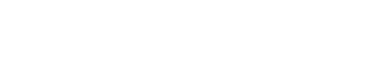 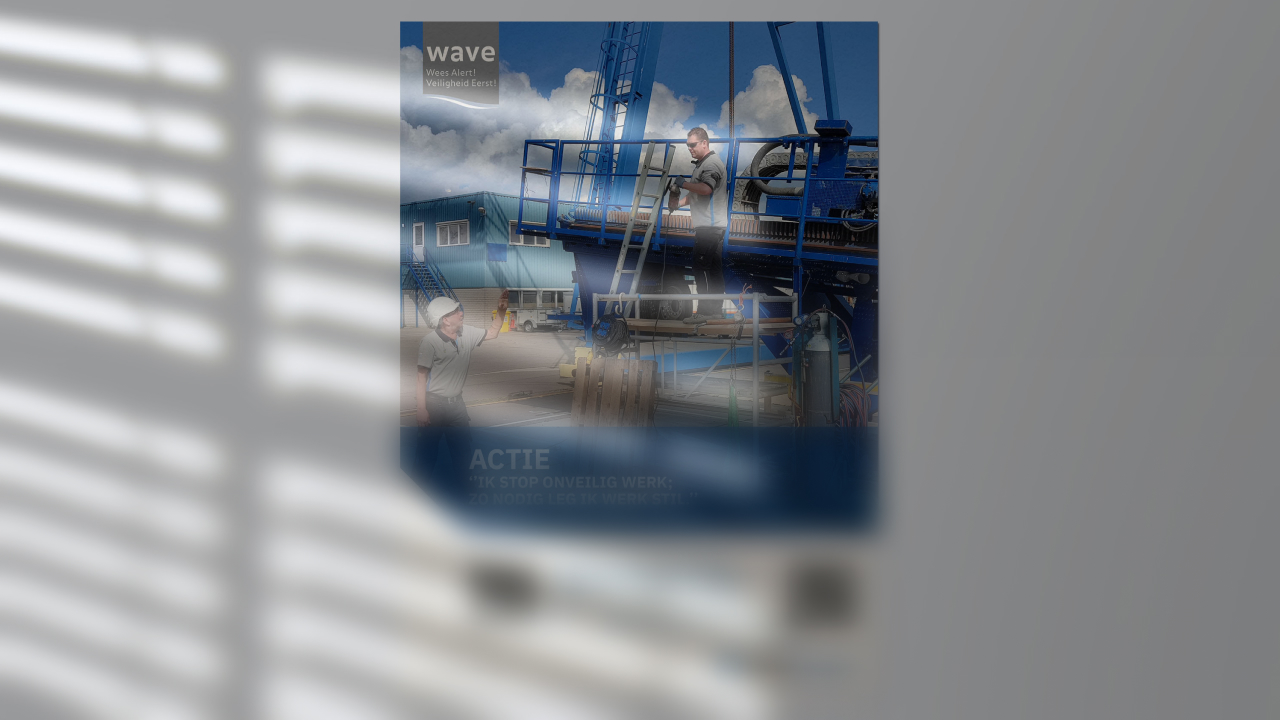 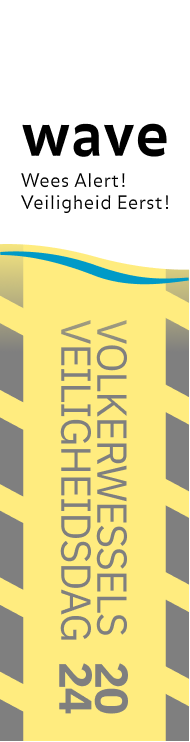 WAVE-Wert: Handeln
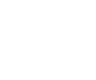 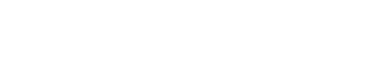 Get your 
bingo card ready!
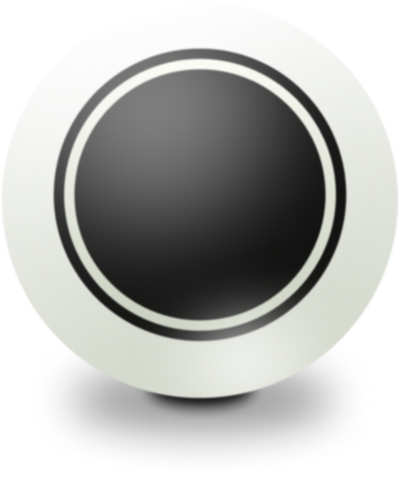 21
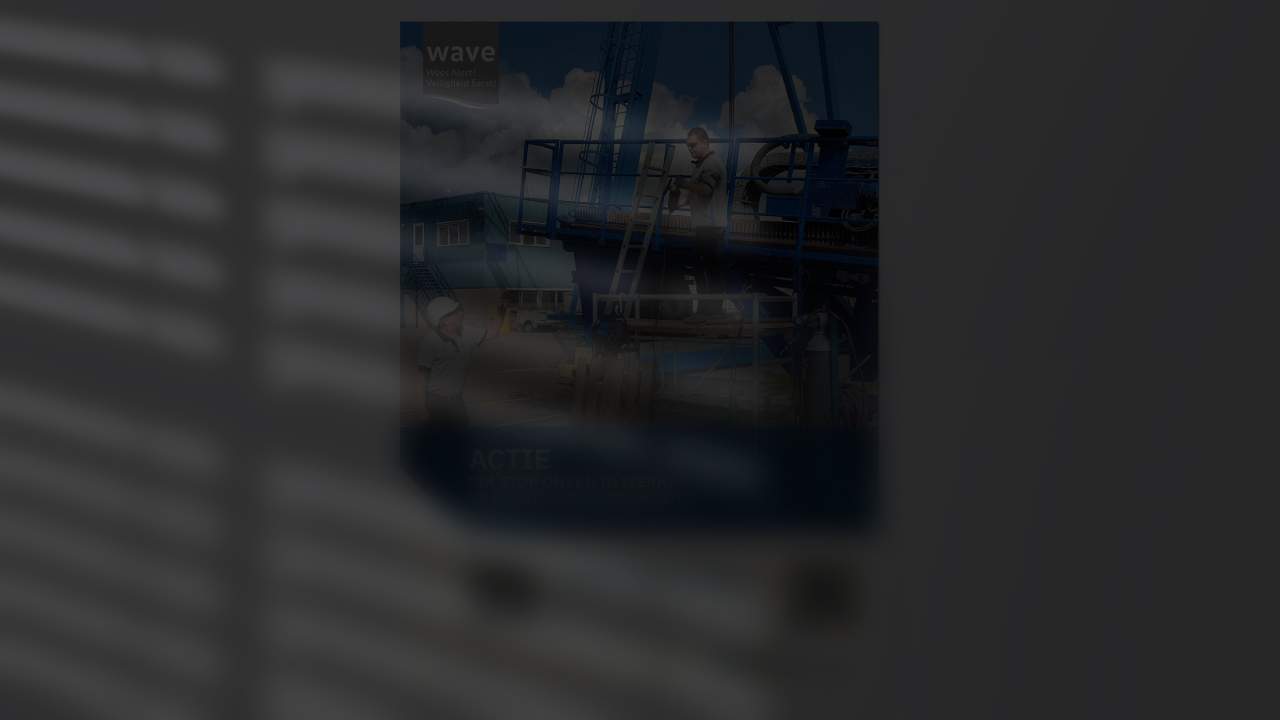 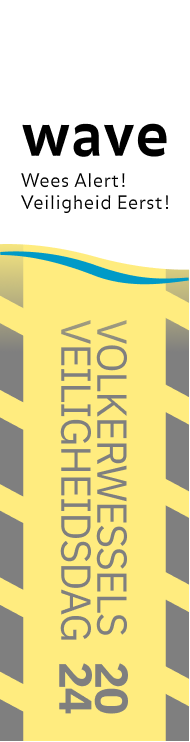 Sind Sie schon einmal über eine Situation (beruflich und/oder privat) gestolpert, bei der Sie hinterher dachten: „Ich hätte etwas dazu sagen sollen“?
Frage
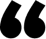 WAVE-Wert: Handeln
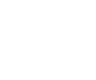 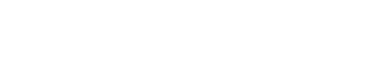 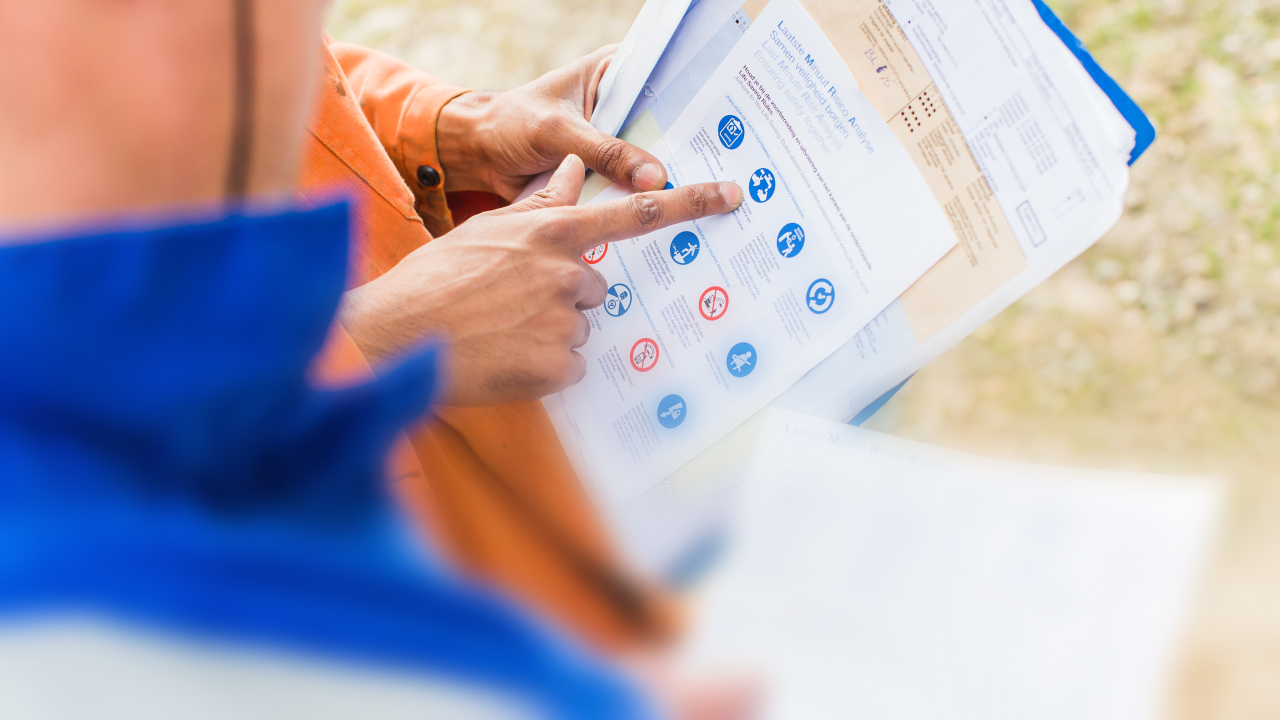 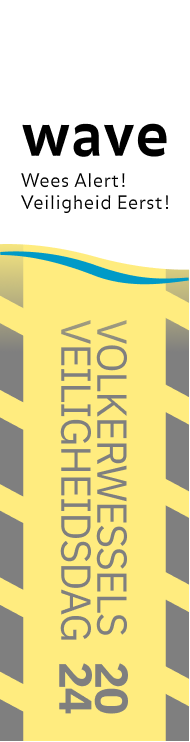 WAVE-Wert: Verantwortlich
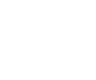 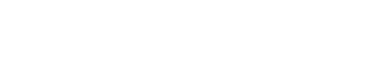 Get your 
bingo card ready!
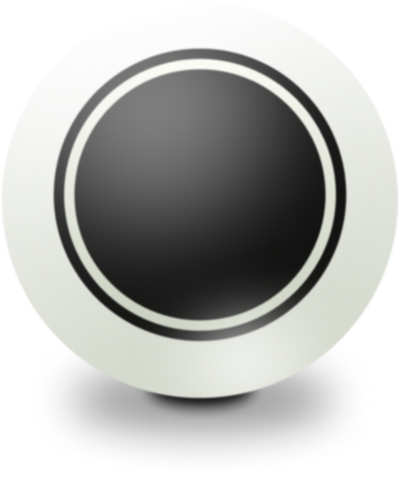 28
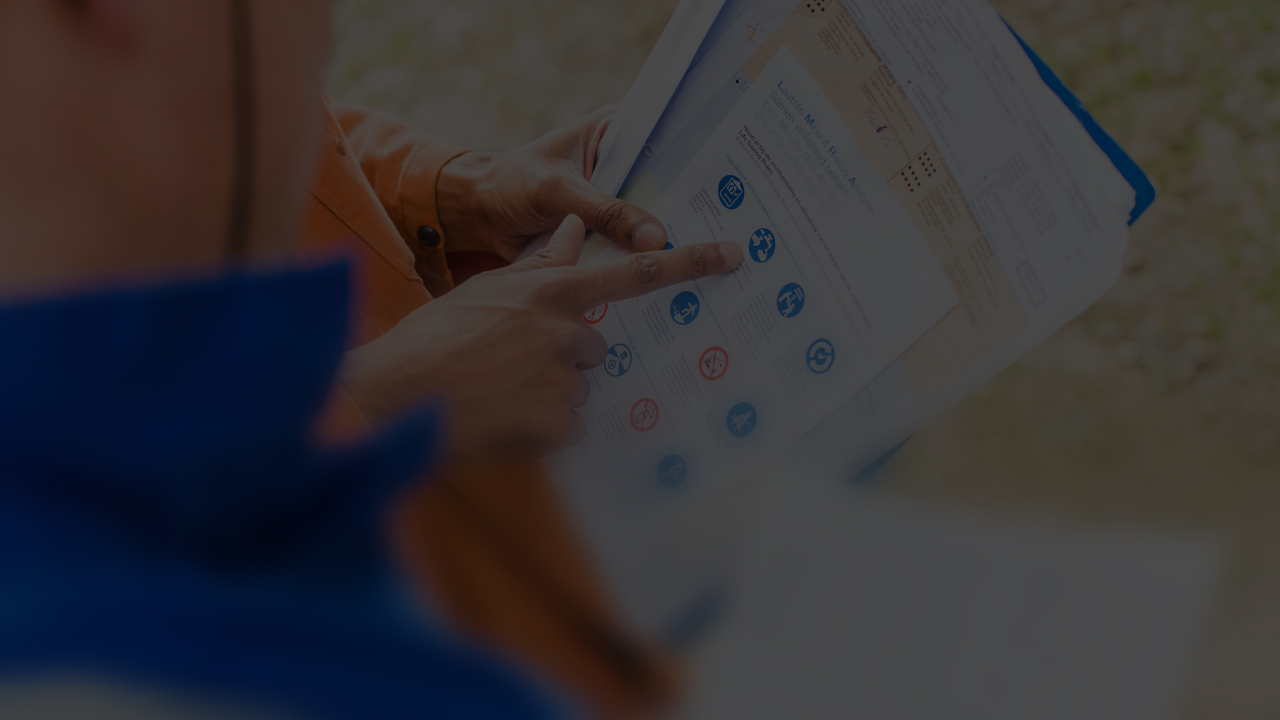 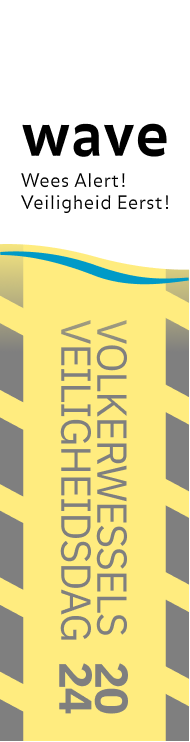 Der Arbeitstag ist zu Ende und Sie haben alles aufgeräumt. In einiger Entfernung sehen Sie einen Bagger, der einen Graben schließt. Ein anderer Kollege ist bereits dabei, die Absperrung zu entfernen, so dass Fußgänger in den Wendekreis des Baggers gelangen könnten. 

Was tun Sie daraufhin?
Dilemma
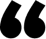 WAVE-Wert: Verantwortlich
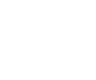 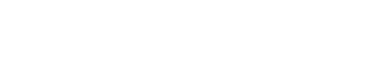 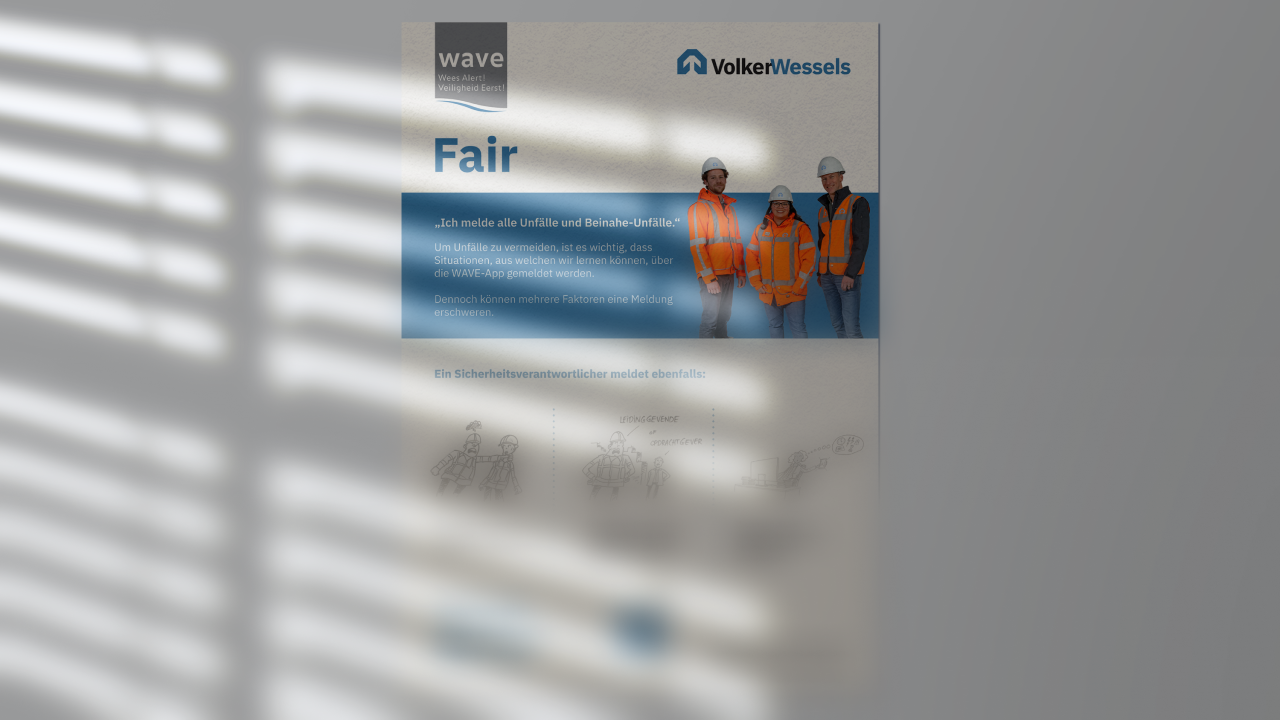 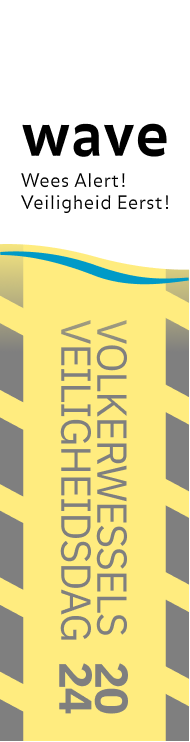 WAVE Wert: Fair
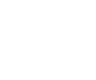 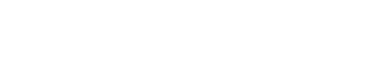 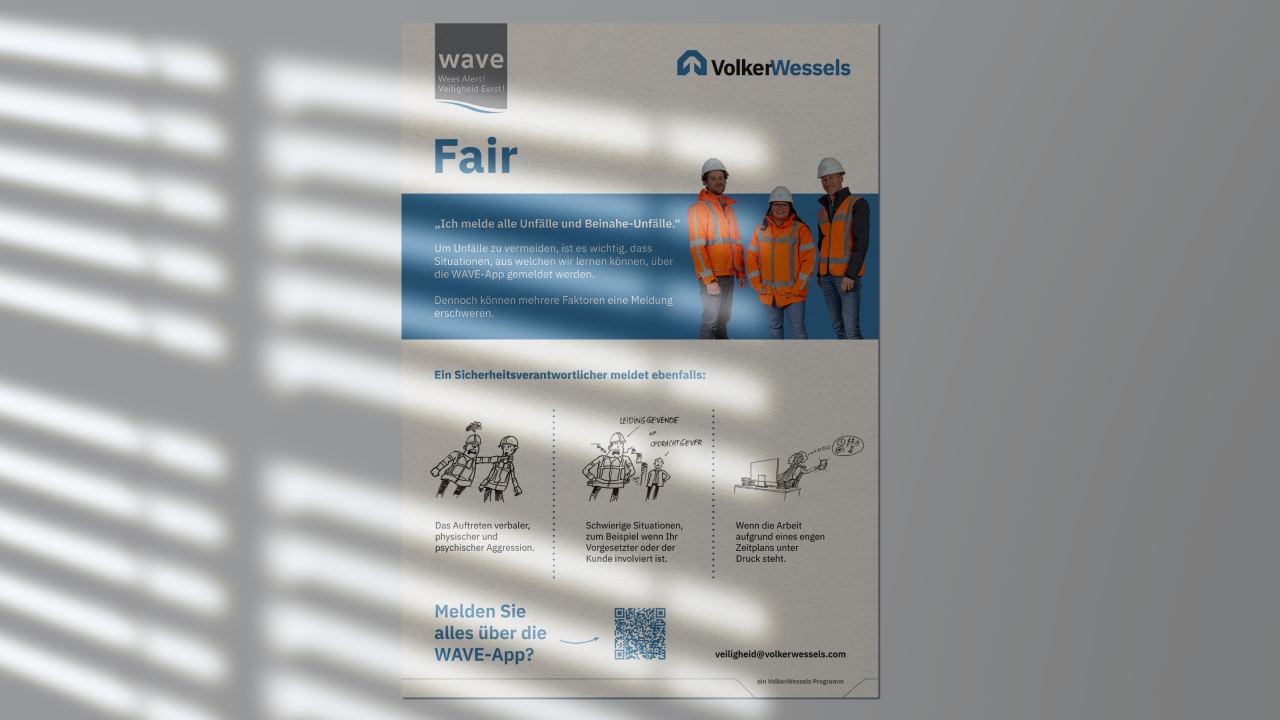 Get your 
bingo card ready!
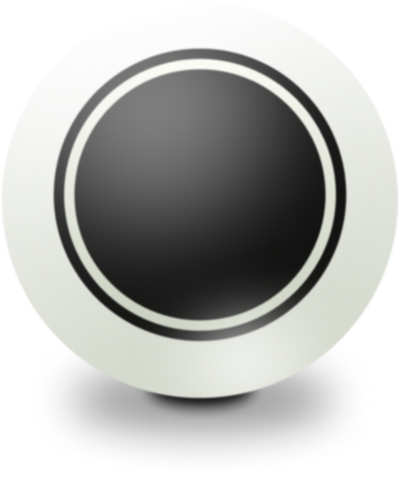 33
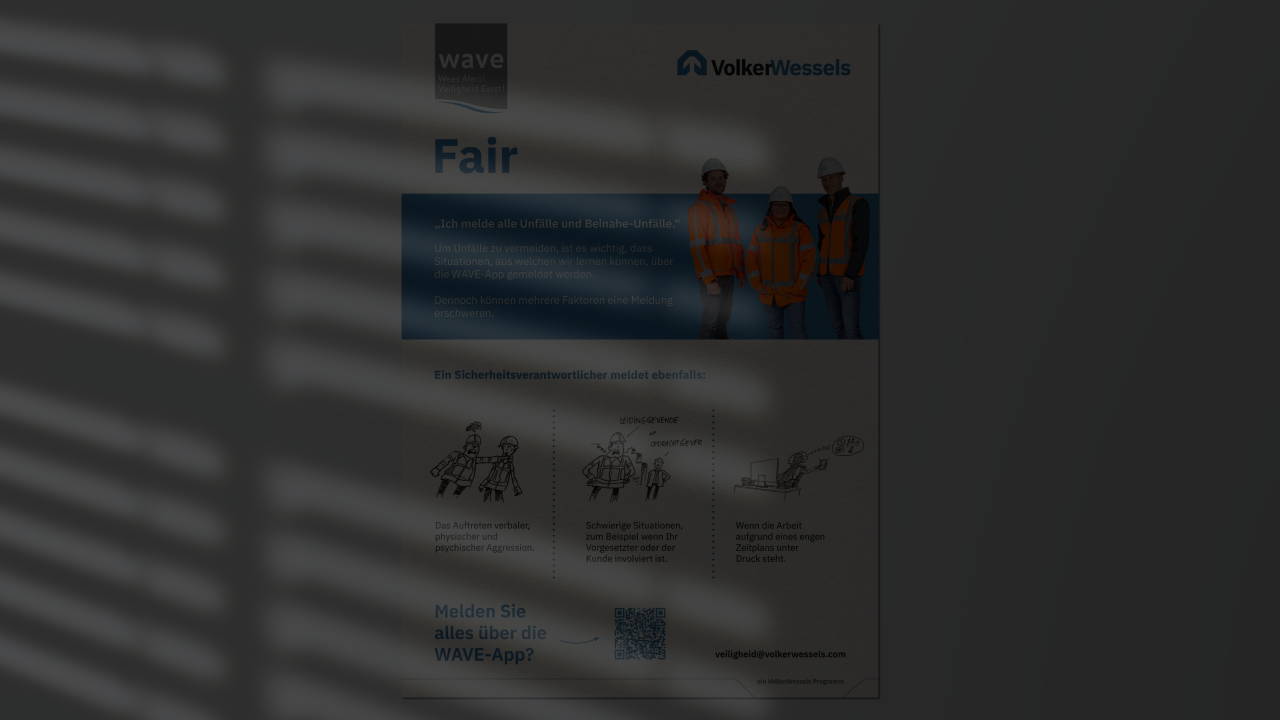 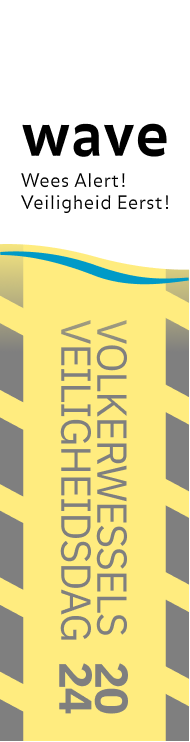 In welchen Situationen würden Sie sich überlegen, ob Sie etwas über die WAVE-App melden sollen oder nicht, um sich selbst oder andere nicht zu gefährden? 

Bitte erläutern Sie Ihre Antwort.
Dilemma
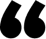 WAVE-Wert: Fair
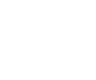 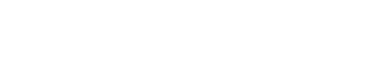 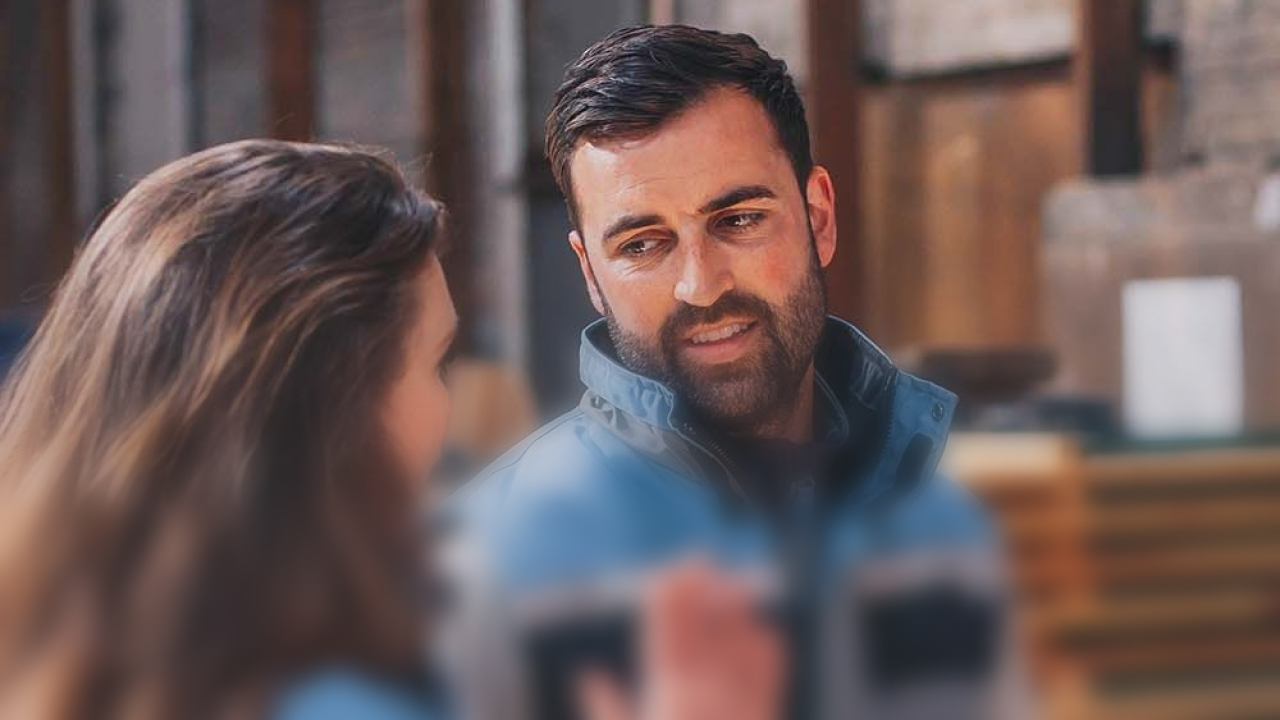 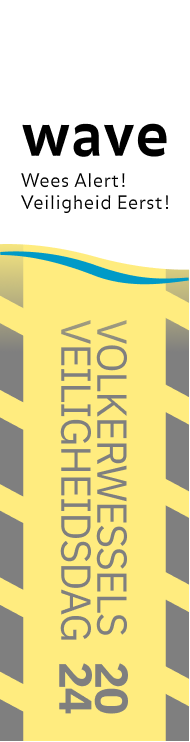 WAVE-Wert: Offen
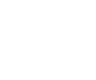 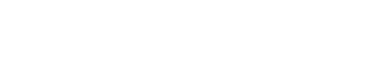 Get your 
bingo card ready!
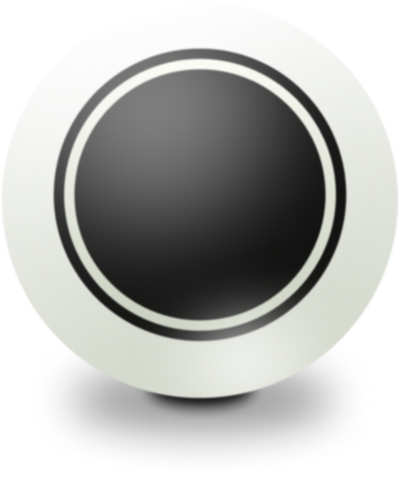 48
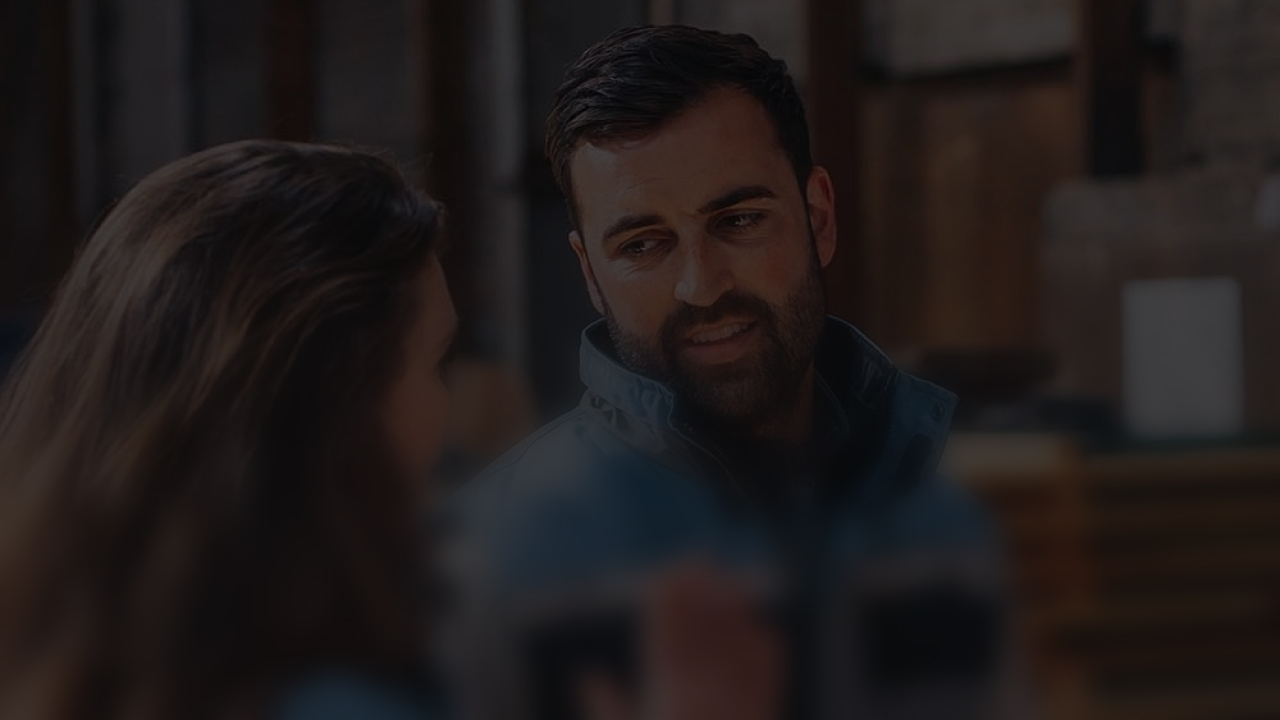 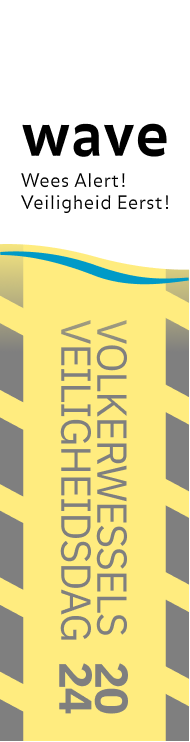 Gibt es Situationen, in denen Sie das Verhalten eines Kollegen nicht in Frage stellen? 

Was ist der Grund dafür?
Frage
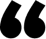 WAVE-Wert: Offen
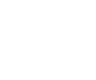 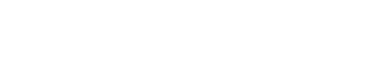 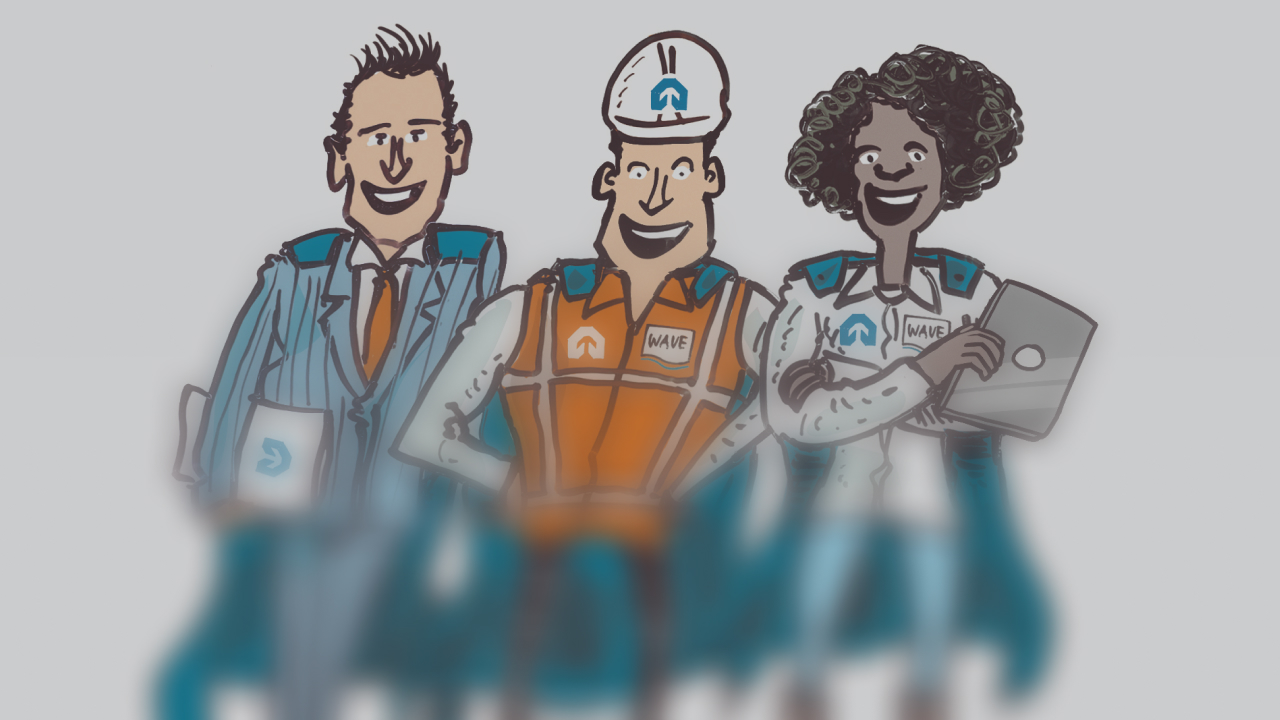 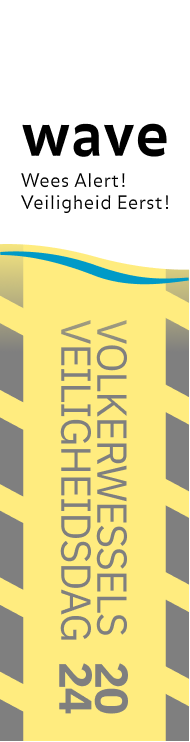 Sicherster Kollege
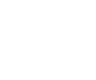 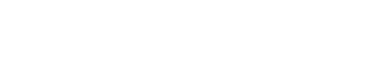 Get your 
bingo card ready!
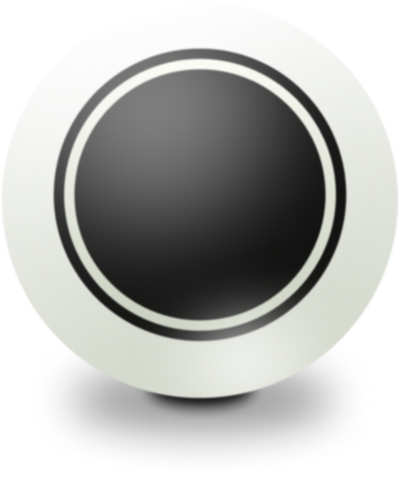 10
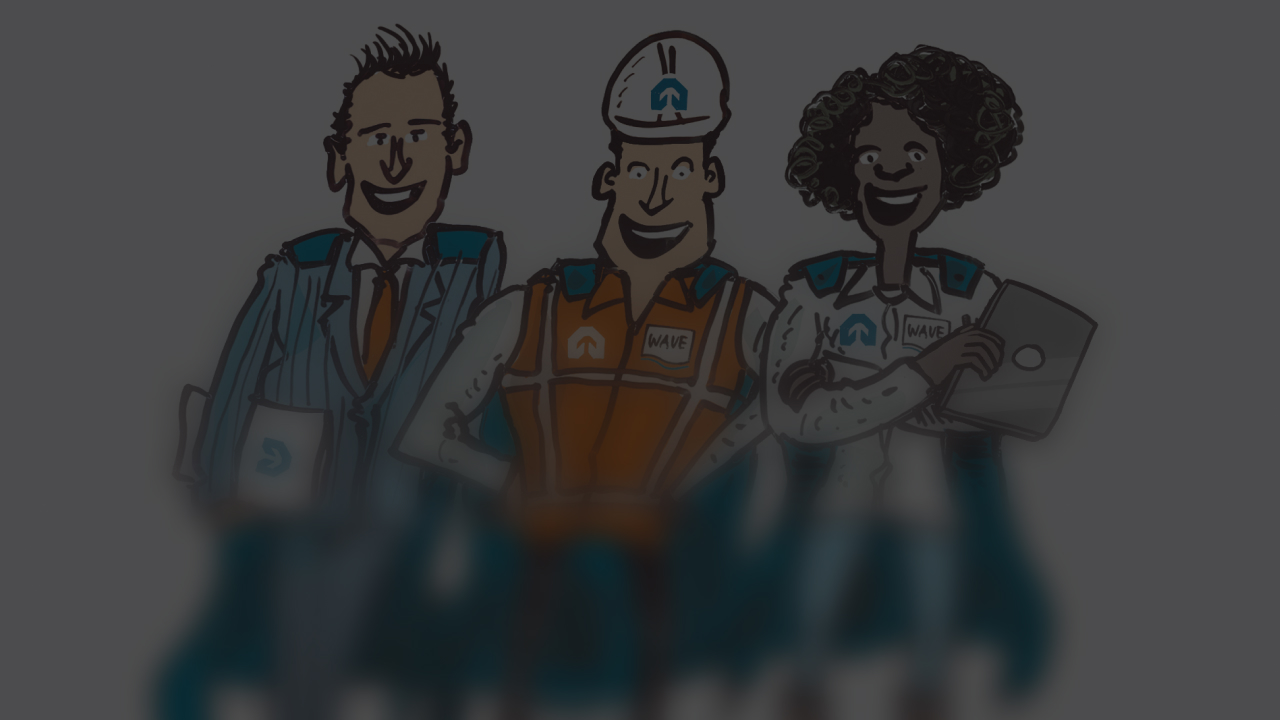 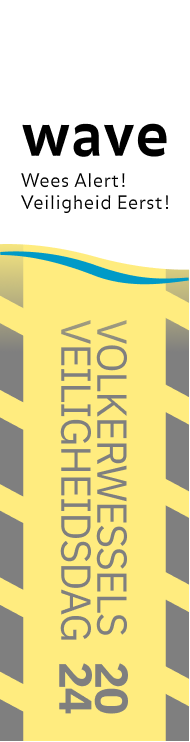 Wen würden Sie für ein Kompliment für sicheres Arbeiten vorschlagen? 

Bitte erläutern Sie Ihre Antwort. 

Im Übrigen: Haben Sie diesem Kollegen bereits ein Kompliment in der WAVE-App gemacht?
Frage
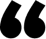 Sicherster Kollege
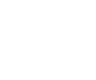 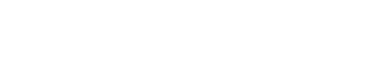 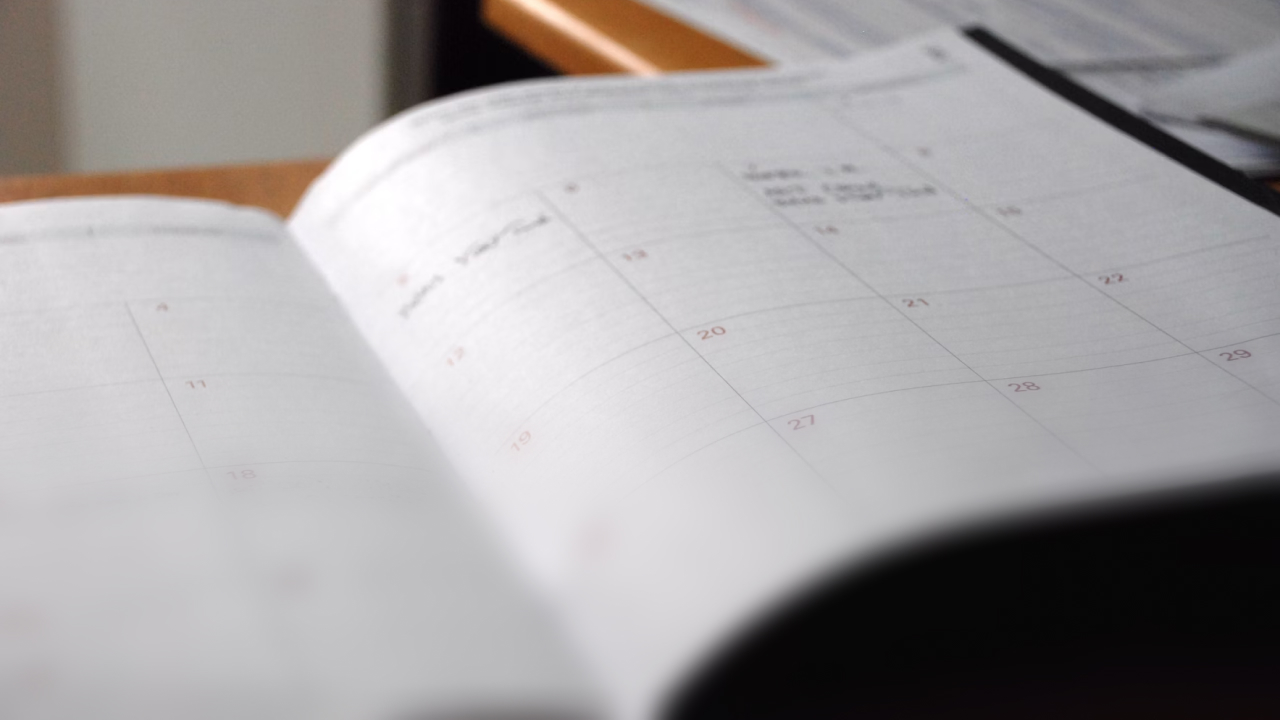 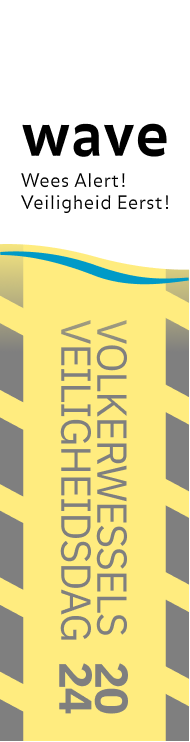 Überschätzung der eigenen Fähigkeiten?!
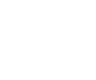 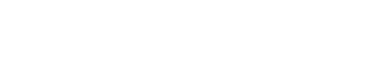 Get your 
bingo card ready!
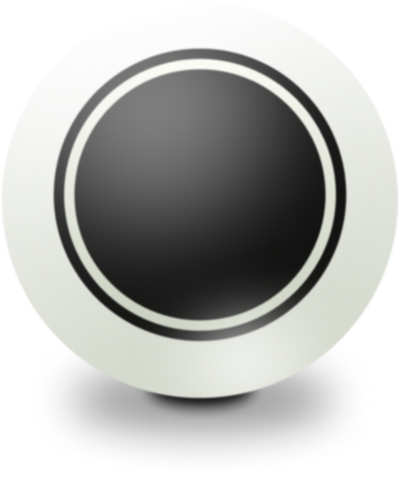 56
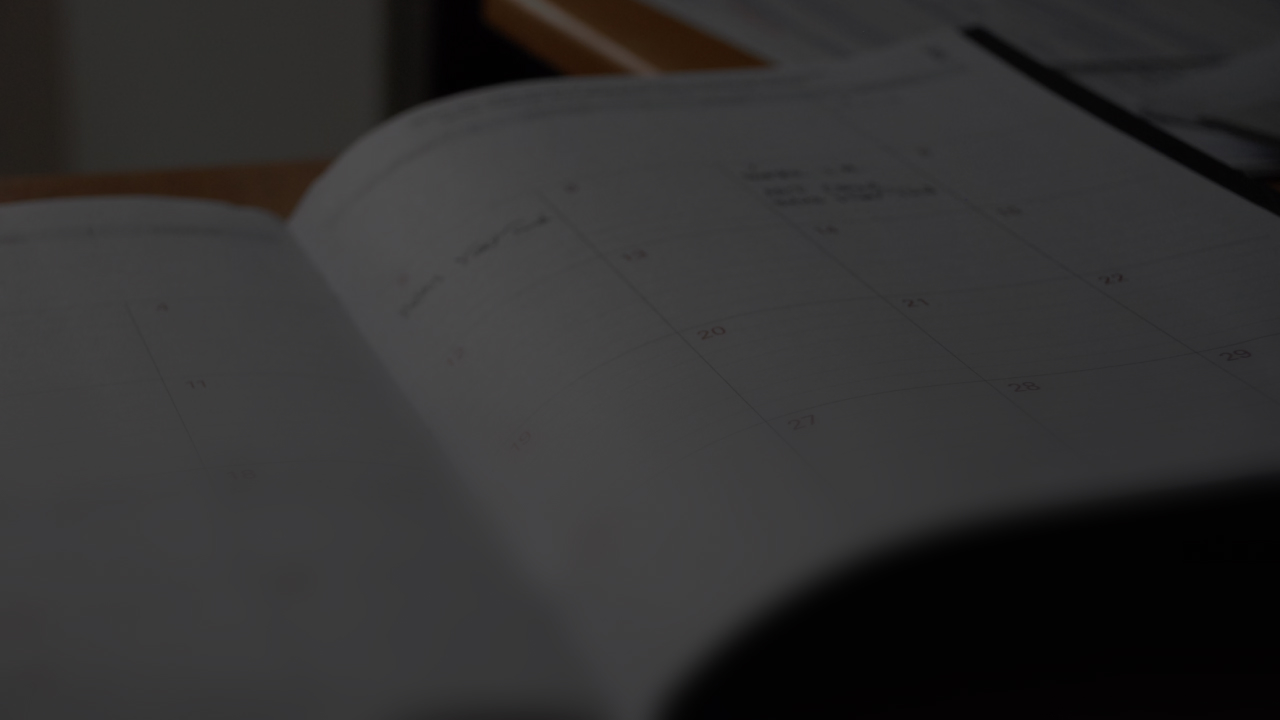 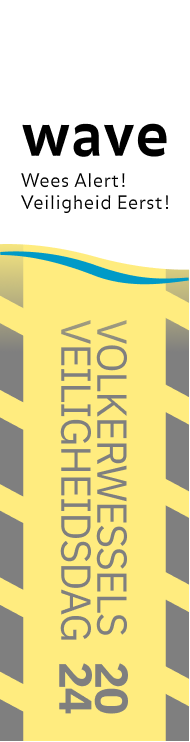 Die häufigste Form der Überschätzung ist die Planung. Stimmen Sie zu oder nicht? Welches Risiko ist damit verbunden? 

Überschätzen Sie manchmal Ihre Fähigkeiten?
Dilemma
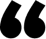 Überschätzung der eigenen Fähigkeiten?!
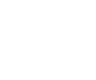 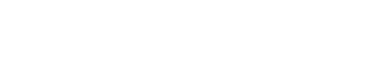 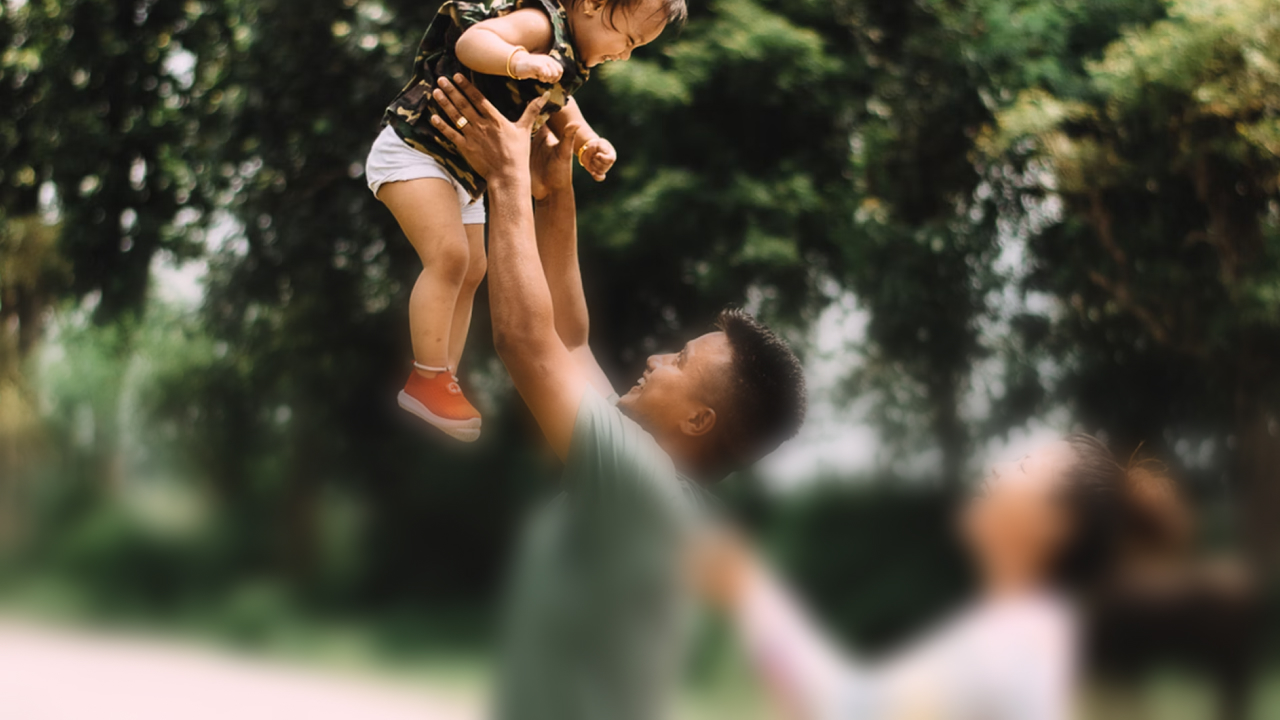 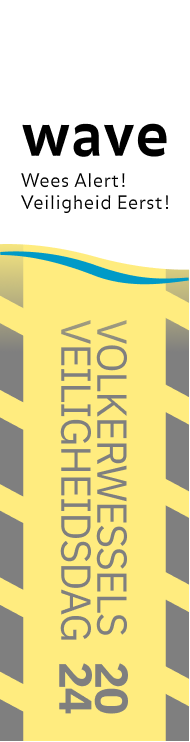 Was ist für Sie drin?
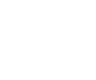 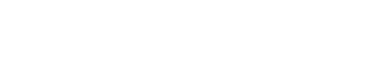 Get your 
bingo card ready!
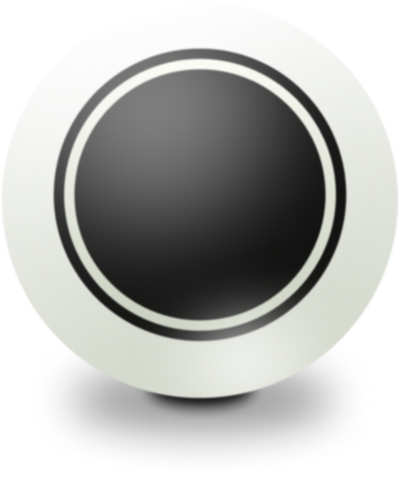 3
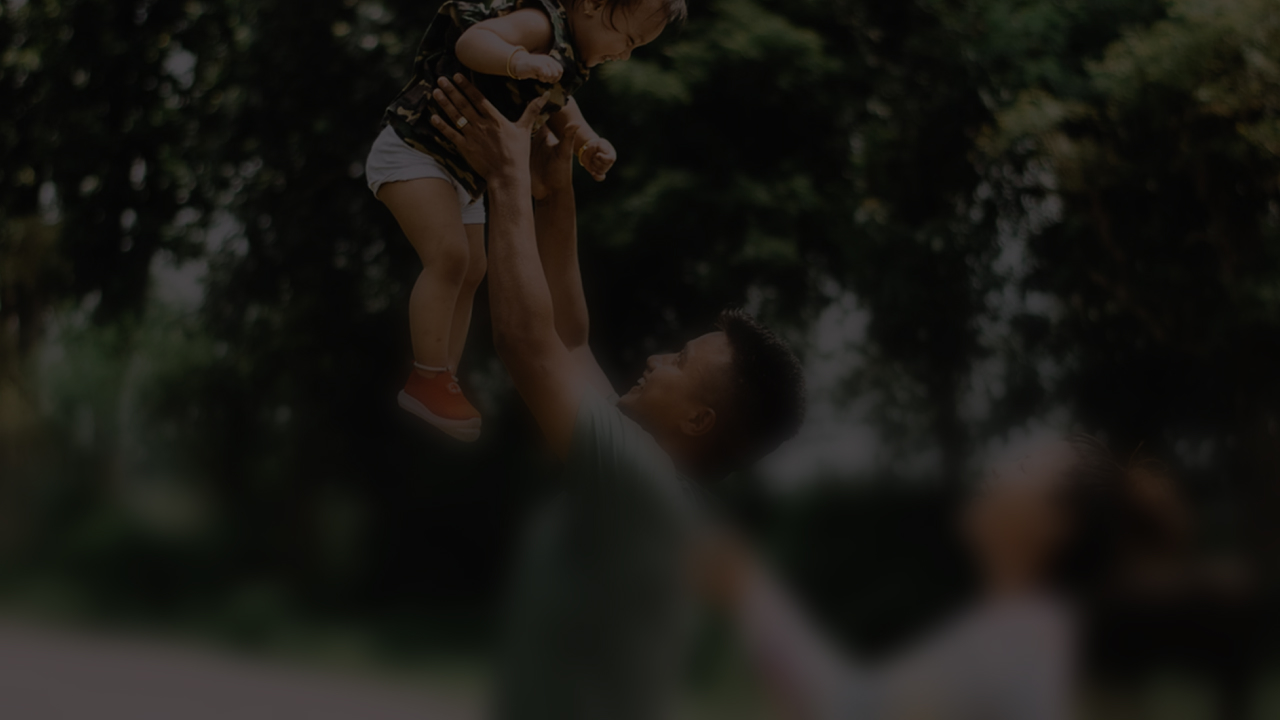 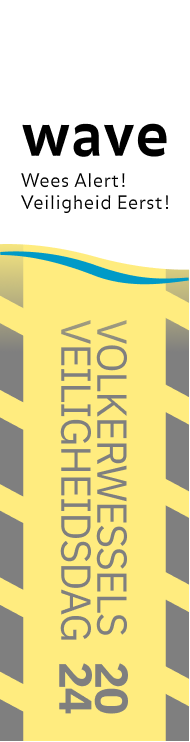 Wer oder was ist Ihre persönliche Motivation, selbst sicher zu arbeiten und anderen ein sicheres Arbeiten zu ermöglichen?
Dilemma
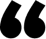 Was ist für Sie drin?
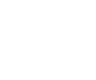 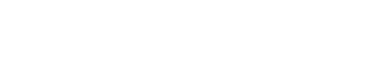 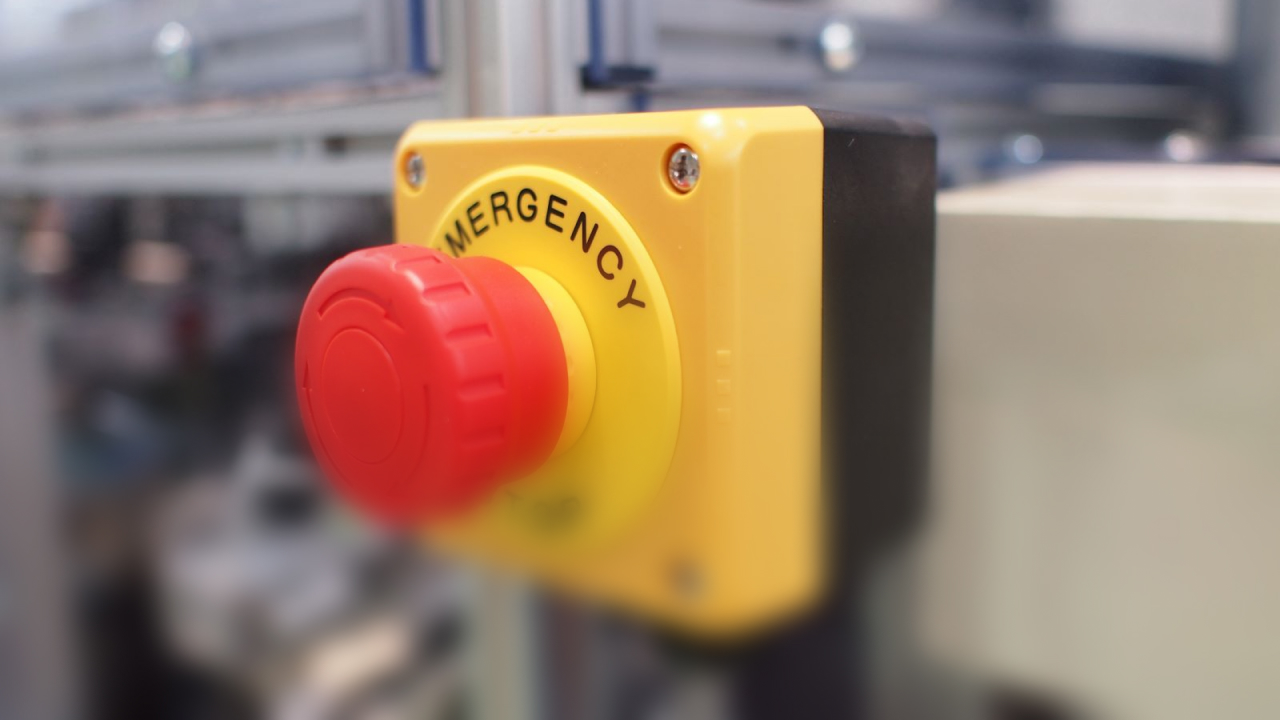 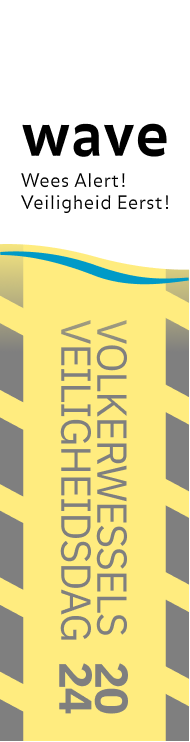 Warnzeichen
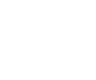 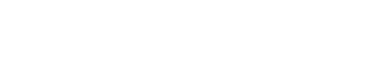 Get your 
bingo card ready!
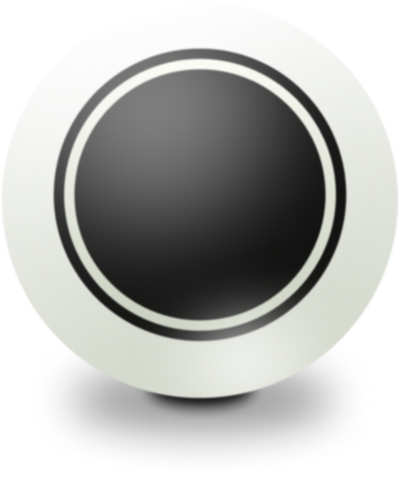 11
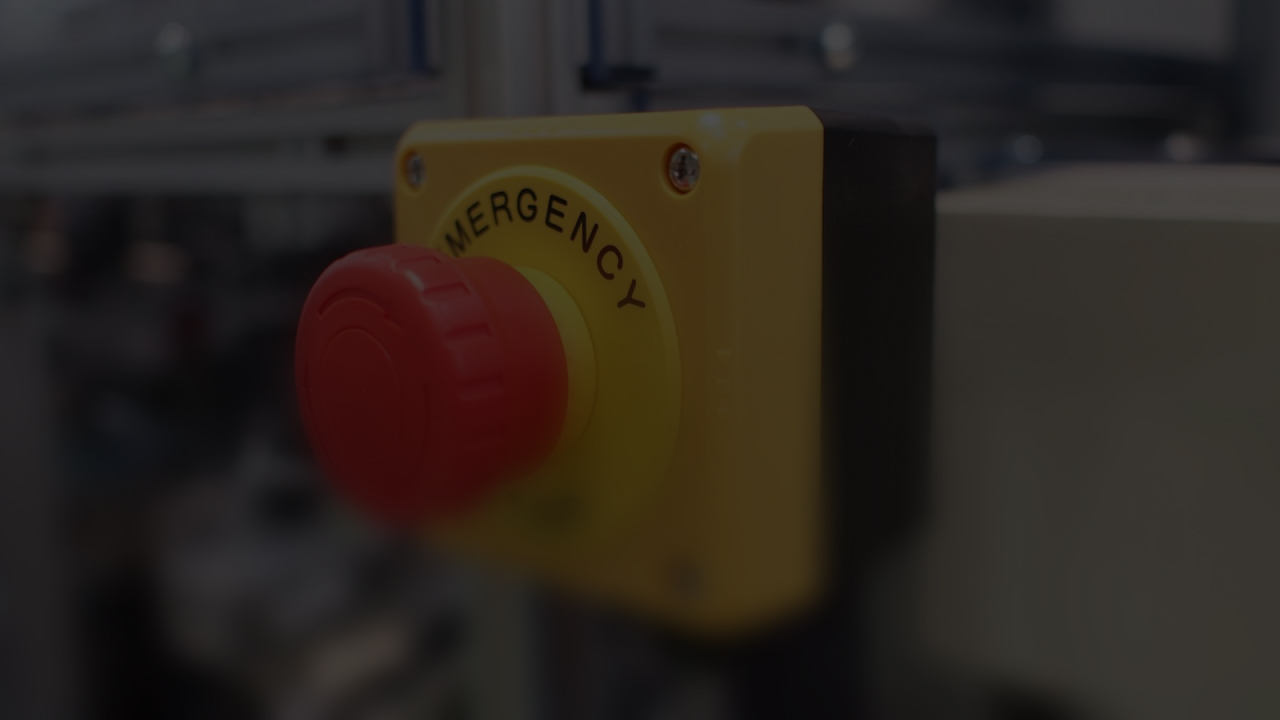 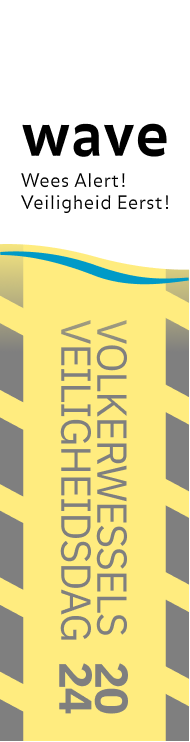 Wann hatten Sie das letzte Mal Zweifel daran, dass eine Arbeit sicher ausgeführt werden kann? 

Und warum? Und was haben Sie dann getan?
Dilemma
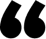 Warnzeichen
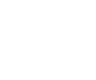 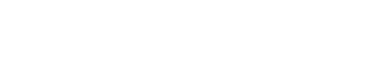 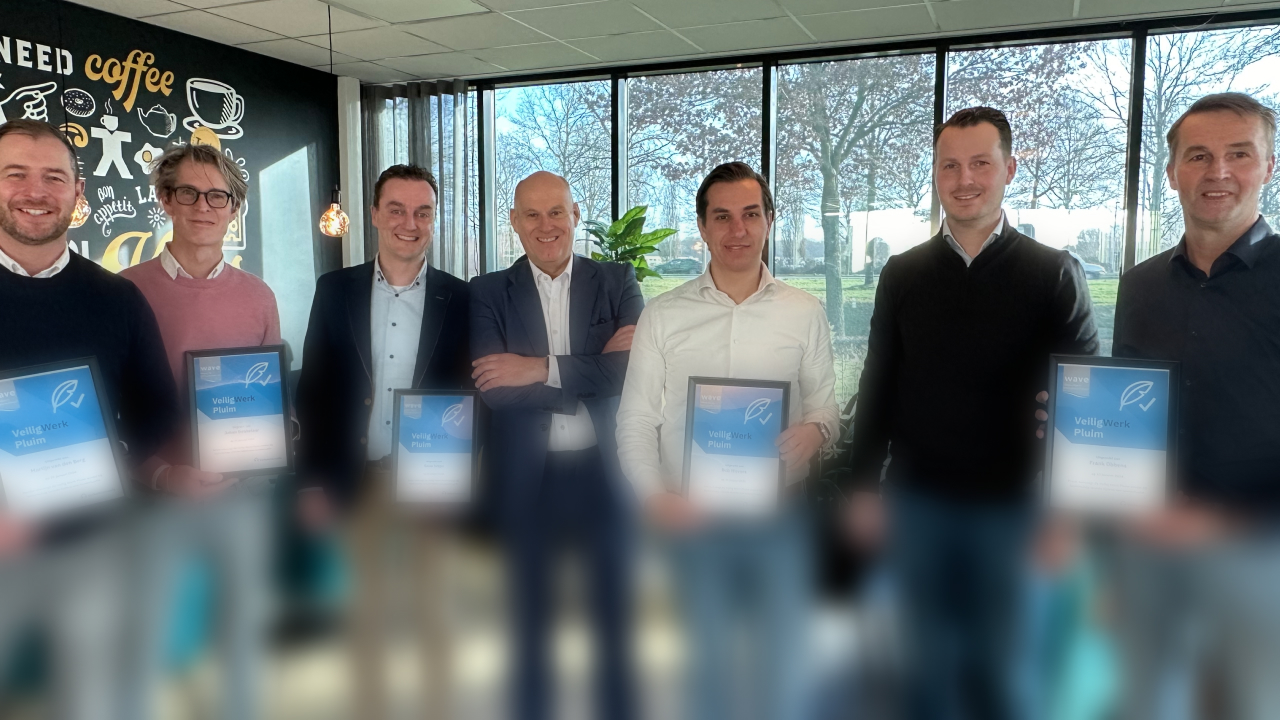 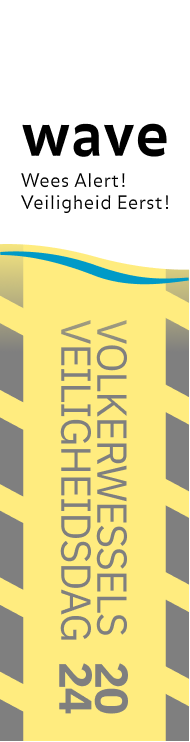 Der Unterschied
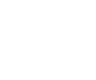 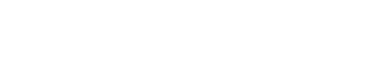 Get your 
bingo card ready!
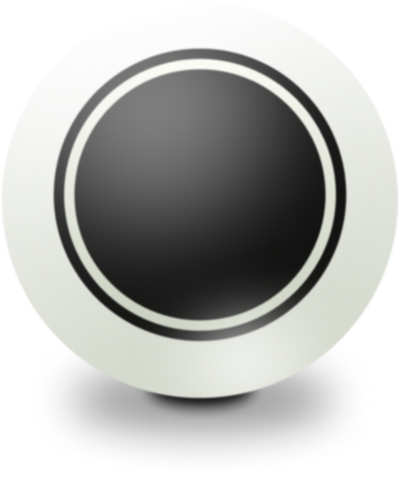 20
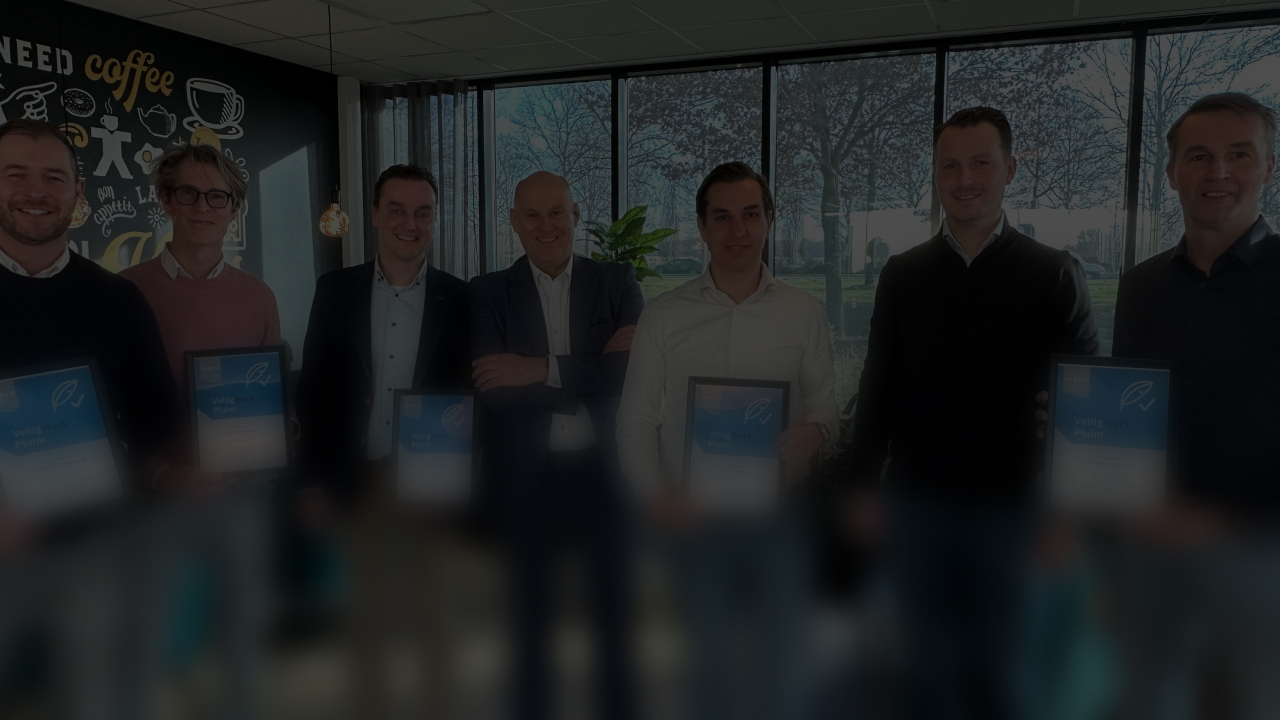 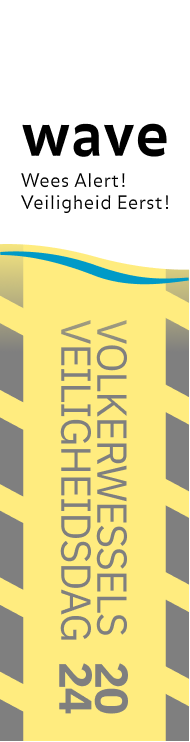 Haben Sie das Gefühl, dass Sie einen Unterschied in Bezug auf die Sicherheit in dieser Organisation machen können? Bitte erläutern Sie Ihre Antwort. 

Wenn nicht, was muss sich Ihrer Meinung nach ändern?
Frage
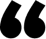 Der Unterschied
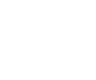 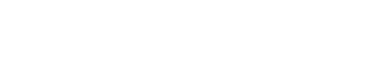 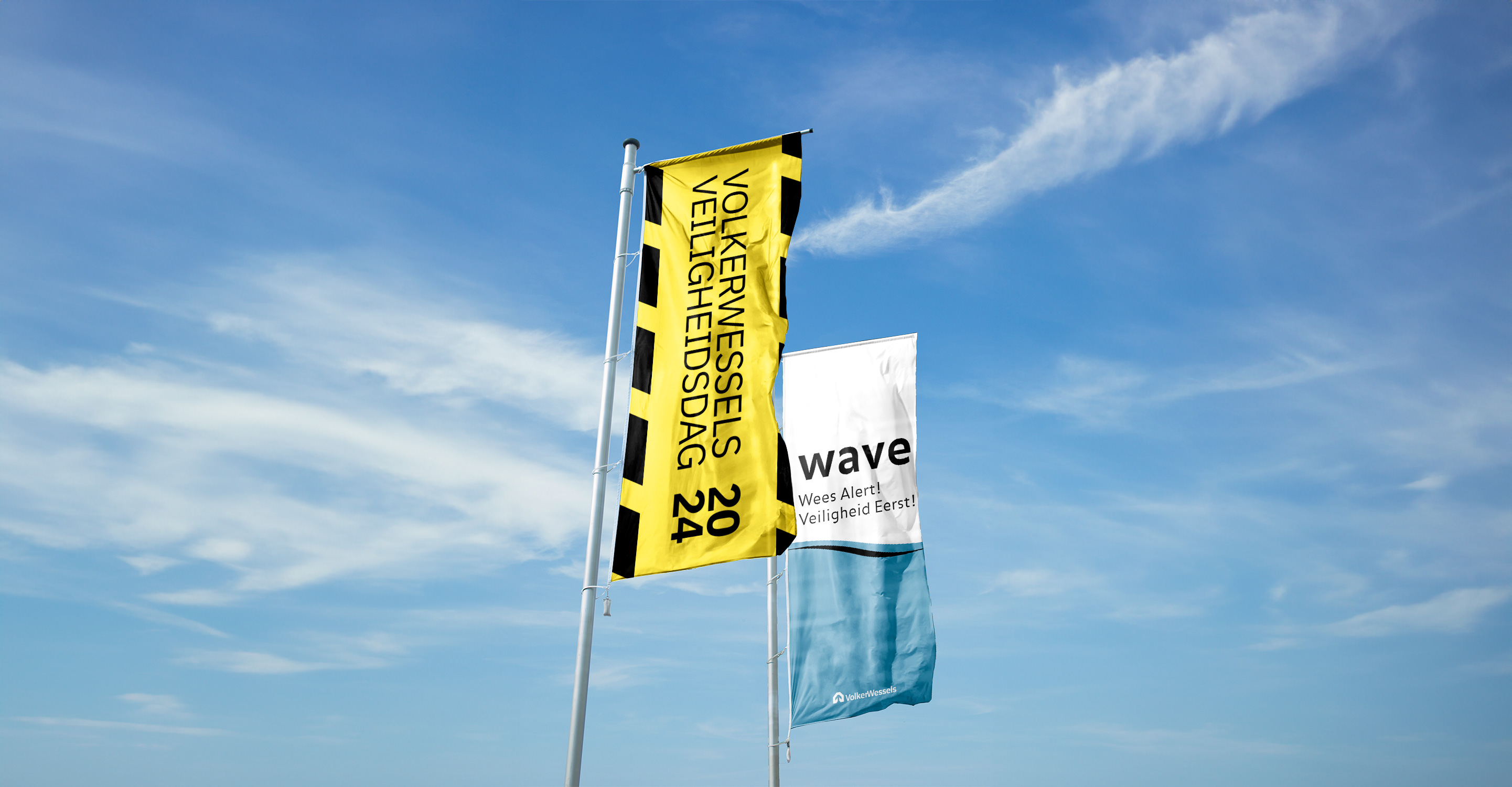 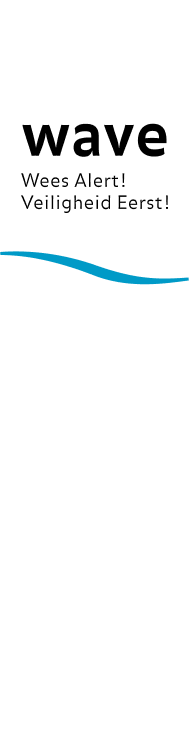 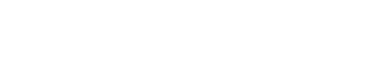